Figure 1 Historical commissions per share
Institutional investor average cents-per-share commission, 1977–2004. Data ...
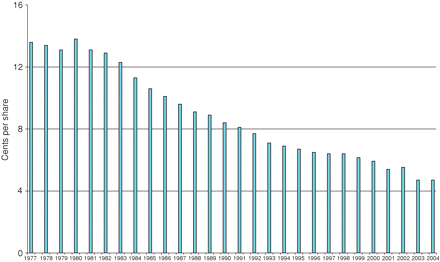 Rev Financ Stud, Volume 22, Issue 12, December 2009, Pages 5175–5212, https://doi.org/10.1093/rfs/hhp083
The content of this slide may be subject to copyright: please see the slide notes for details.
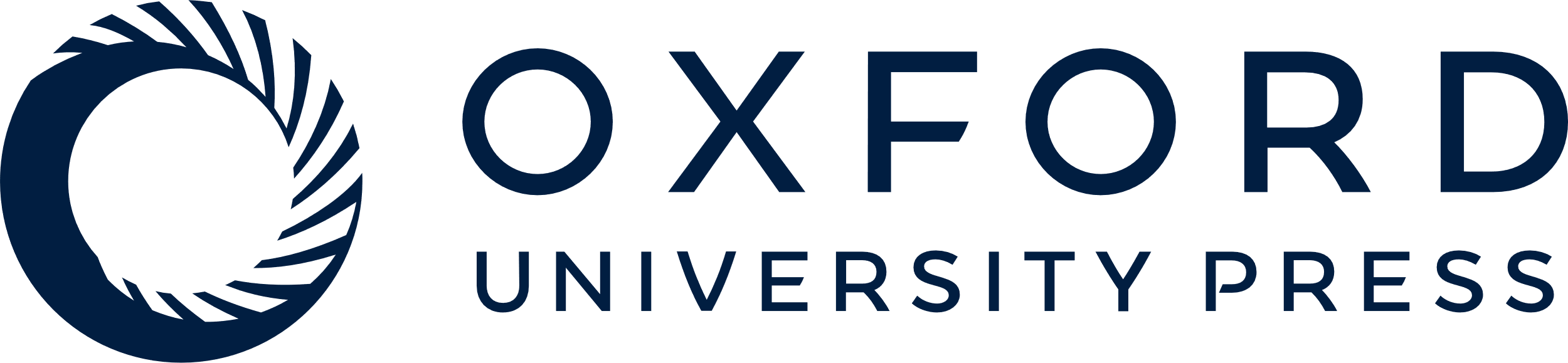 [Speaker Notes: Figure 1 Historical commissions per share
Institutional investor average cents-per-share commission, 1977–2004. Data are from Greenwich Associates and represent the unweighted average commission that is calculated from proprietary survey data.


Unless provided in the caption above, the following copyright applies to the content of this slide: © Oxford University Press 2009]
Figure 2 Institutional percentage commission costs on the NYSE
The distribution of commissions in Abel/Noser’s ...
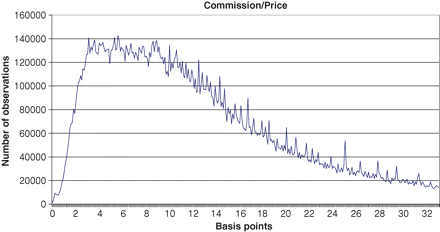 Rev Financ Stud, Volume 22, Issue 12, December 2009, Pages 5175–5212, https://doi.org/10.1093/rfs/hhp083
The content of this slide may be subject to copyright: please see the slide notes for details.
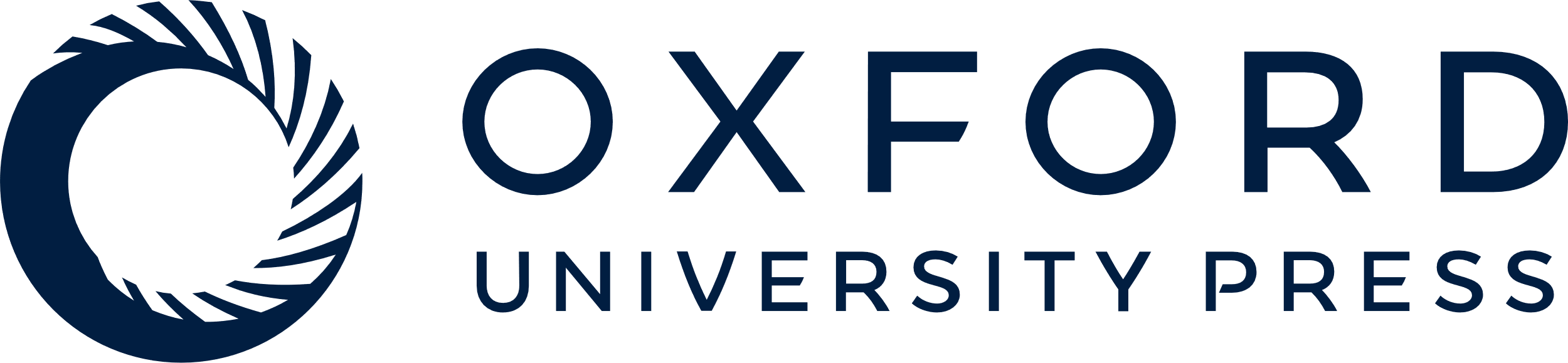 [Speaker Notes: Figure 2 Institutional percentage commission costs on the NYSE
The distribution of commissions in Abel/Noser’s NYSE-listed institutional trading data 1999–2003, as a percentage of stock price. Commissions per share are divided by the reported execution price to calculate percentage commission transactions cost. Zero cents per share commissions are not analyzed and the distribution is truncated at 33 bps.


Unless provided in the caption above, the following copyright applies to the content of this slide: © Oxford University Press 2009]
Figure 3 Per share institutional commissions for the NYSE-listed stocks in 1999 and 2003
All commissions per share are ...
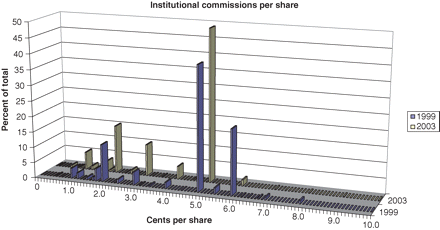 Rev Financ Stud, Volume 22, Issue 12, December 2009, Pages 5175–5212, https://doi.org/10.1093/rfs/hhp083
The content of this slide may be subject to copyright: please see the slide notes for details.
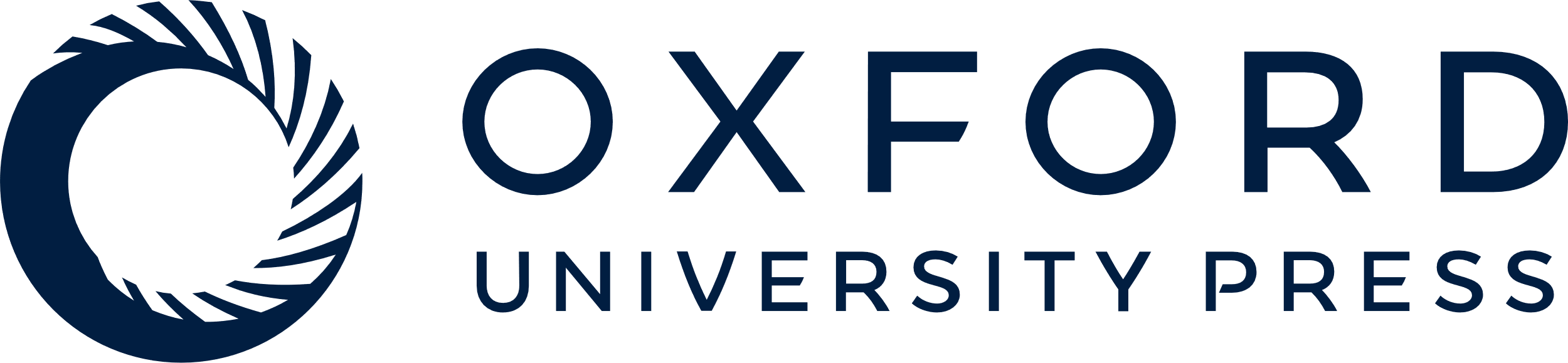 [Speaker Notes: Figure 3 Per share institutional commissions for the NYSE-listed stocks in 1999 and 2003
All commissions per share are rounded to the nearest one-tenth of one cent. Zero cents per share commissions are not analyzed in this distribution, and the distribution is truncated above ten cents per share, where only a few observations reside. The resulting distribution of commissions is presented below. Few of the possible pricing nodes are actively used; institutions rely on whole number pricing, primarily at 2 and 5 cents per share.


Unless provided in the caption above, the following copyright applies to the content of this slide: © Oxford University Press 2009]
Figure 4 Per share institutional commissions for the NYSE-listed stocks in 1999–2003 by trade size
All commissions per ...
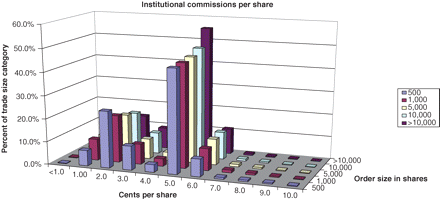 Rev Financ Stud, Volume 22, Issue 12, December 2009, Pages 5175–5212, https://doi.org/10.1093/rfs/hhp083
The content of this slide may be subject to copyright: please see the slide notes for details.
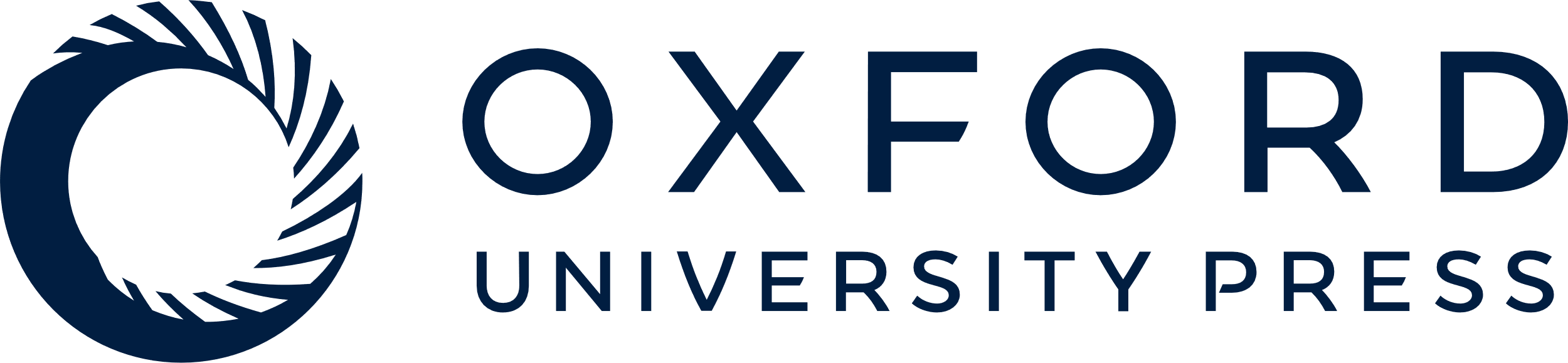 [Speaker Notes: Figure 4 Per share institutional commissions for the NYSE-listed stocks in 1999–2003 by trade size
All commissions per share are rounded to the nearest cent. Zero cents per share commissions are not included, and the distribution is truncated above ten cents per share, losing only a few observations. Overall frequency of trades at each commission price is presented for five trade-size categories.


Unless provided in the caption above, the following copyright applies to the content of this slide: © Oxford University Press 2009]
Figure 5 Frequency of number of different commissions per share by institutional client-broker pairs in ...
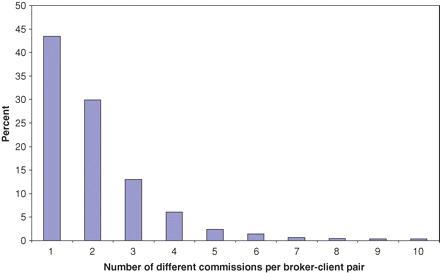 Rev Financ Stud, Volume 22, Issue 12, December 2009, Pages 5175–5212, https://doi.org/10.1093/rfs/hhp083
The content of this slide may be subject to copyright: please see the slide notes for details.
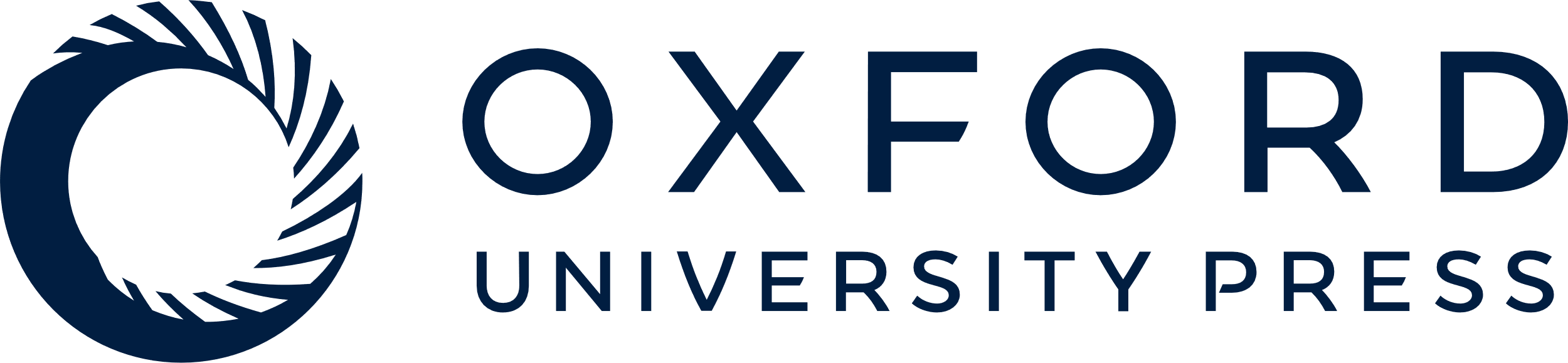 [Speaker Notes: Figure 5 Frequency of number of different commissions per share by institutional client-broker pairs in 1999–2003
Percent represents the average over 20 quarters of the distribution of the number of commissions executed by a client-broker pair. Each institutional-client executed at least five trades with each broker during a quarter. Truncation at ten commissions removes 2.2% of the data from this graph.


Unless provided in the caption above, the following copyright applies to the content of this slide: © Oxford University Press 2009]
Figure 6 Institutional bunching over time
Top broker bunching is the average allocation to a client’s most important ...
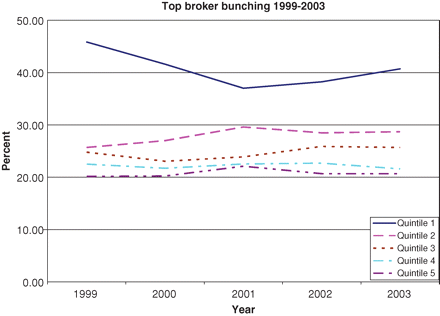 Rev Financ Stud, Volume 22, Issue 12, December 2009, Pages 5175–5212, https://doi.org/10.1093/rfs/hhp083
The content of this slide may be subject to copyright: please see the slide notes for details.
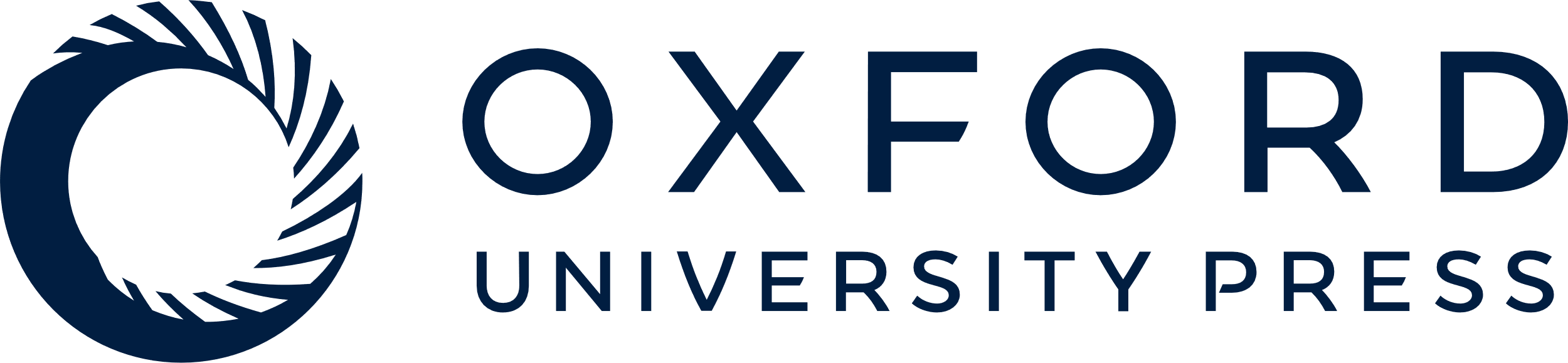 [Speaker Notes: Figure 6 Institutional bunching over time
Top broker bunching is the average allocation to a client’s most important broker. Cross-sectional averages for each client quintile and year are exhibited below.


Unless provided in the caption above, the following copyright applies to the content of this slide: © Oxford University Press 2009]
Figure 7 Mutual funds’ turnover by year and size
This figure uses Thompson’s mutual fund quarterly holding data from ...
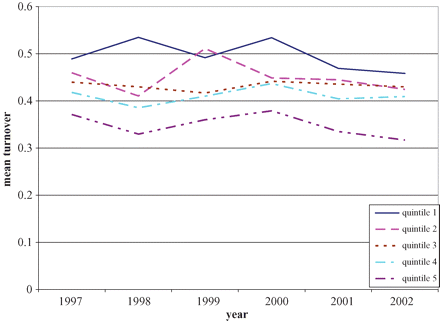 Rev Financ Stud, Volume 22, Issue 12, December 2009, Pages 5175–5212, https://doi.org/10.1093/rfs/hhp083
The content of this slide may be subject to copyright: please see the slide notes for details.
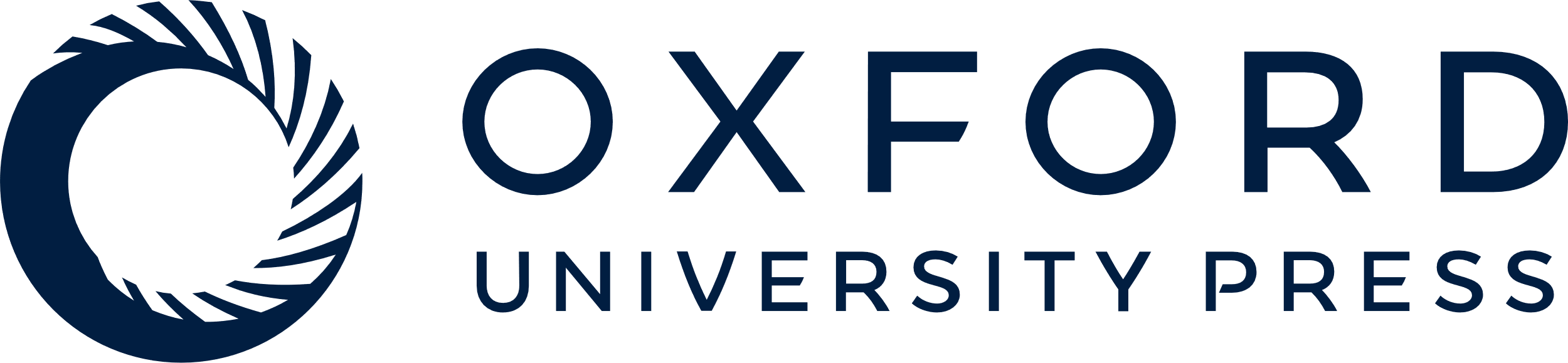 [Speaker Notes: Figure 7 Mutual funds’ turnover by year and size
This figure uses Thompson’s mutual fund quarterly holding data from 1997 to 2002. We remove all observations where the fund was smaller than $10M at the beginning of the quarter, or grew by more than 50% during the quarter. For each fund we calculate the change in the number of shares of every security held by the fund over the course of the quarter, and treat it as the fund’s trading volume. We then multiply trading volume by the average quarterly price and aggregate over all securities, yielding the estimate of total dollar trading volume. We then divide by the NAV at the beginning of the quarter to obtain an estimate of the turnover. Each fund is then assigned a NAV quintile and the average turnover statistics for each quintile are presented in the figure (Quintile 1 is the smallest institutions).


Unless provided in the caption above, the following copyright applies to the content of this slide: © Oxford University Press 2009]